تقييم المواقع الالكترونية للتشكيلات
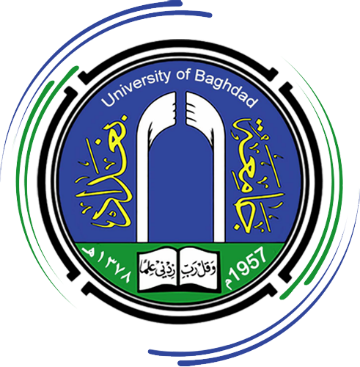 جامعة بغداد
شعبة الموقع الالكتروني
تقييم المواقع الالكترونية للتشكيلات
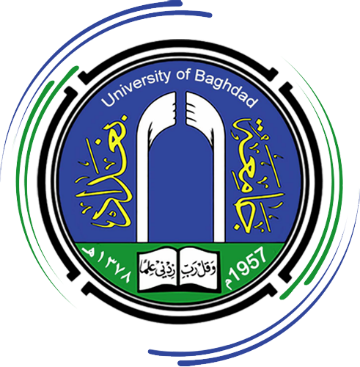 لماذا نقيم؟
تشجيع الممارسات الصحيحة
تحقيق متطلبات الجامعة
تحفيز الابداع والتنافس
تقييم المواقع الالكترونية للتشكيلات
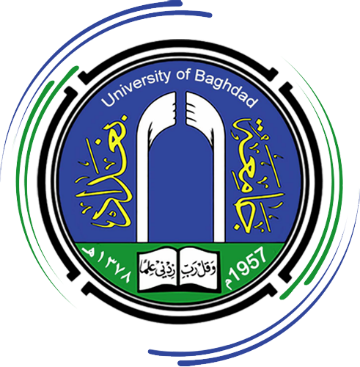 ماذا نقيم؟
نقيم الموقع شكلاً وتنظيماً ومحتوى
لا نقيم مسؤول الموقع
تقييم المواقع الالكترونية للتشكيلات
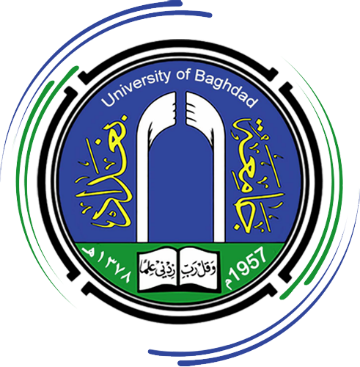 كيف نقيم؟
معايير التقييم
توزيع المحاور على اعضاء اللجنة
الدرجة الاعلى للموقع الافضل في كل فقرة ومحور
تقييم المواقع الالكترونية للتشكيلات
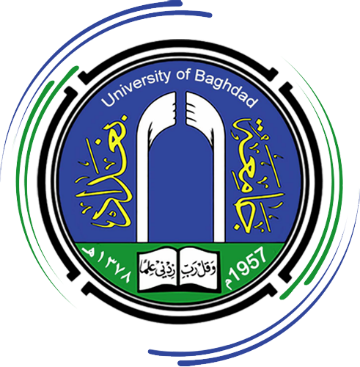 اهداف النسخة الاخيرة من التقييم
تحسين اداء المواقع الالكترونية (سرعة التصفح او تحميل الصفحة)
تطوير هيكلة المواقع الالكترونية بشكل يسهل من وصول الزائر الى المعلومة المطلوبة
زيادة كمية وتحسين نوعية المعلومات والبيانات المتاحة على المواقع
تسليط الضوء على الجوانب العلمية والتدريسية للتشكيلات من نشاطات علمية وخطط بحثية وتعليم الكتروني...
تقييم المواقع الالكترونية للتشكيلات
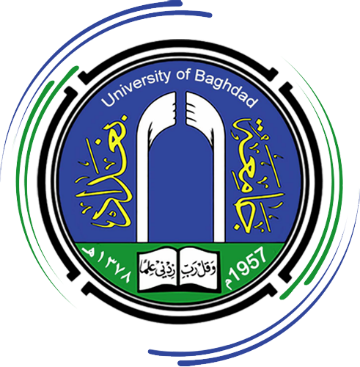 الخط الزمني للتقييم
تقييم المواقع الالكترونية للتشكيلات
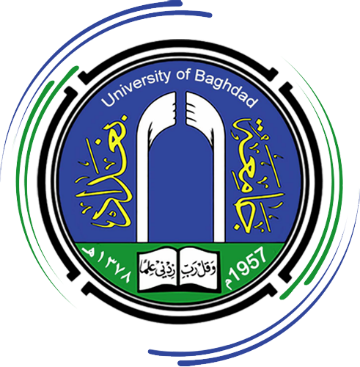 ملاحظات وتوصيات
مع تقدم العمل وتراكم الخبرات تزداد اهمية ان يكون مسؤول الموقع الالكتروني متمكناً من مهارات الحاسوب ويفضل ان يكون من ذوي الاختصاص
اهمية الدعم الاداري لوحدة الموقع الالكتروني وزيادة تواصلها مع وحدات وشعب التشكيل والاقسام العلمية
عدم تغيير مسؤول الموقع الا بعد تدريبه للمسؤول الجديد بشكل كافٍ يضمن انتقال الخبرة المتراكمة
الاهتمام بالمحاور المستجدة للموقع الالكتروني (التعليم الالكتروني، النشاطات العلمية، التنمية المستدامة، اهداف الامم المتحدة...)